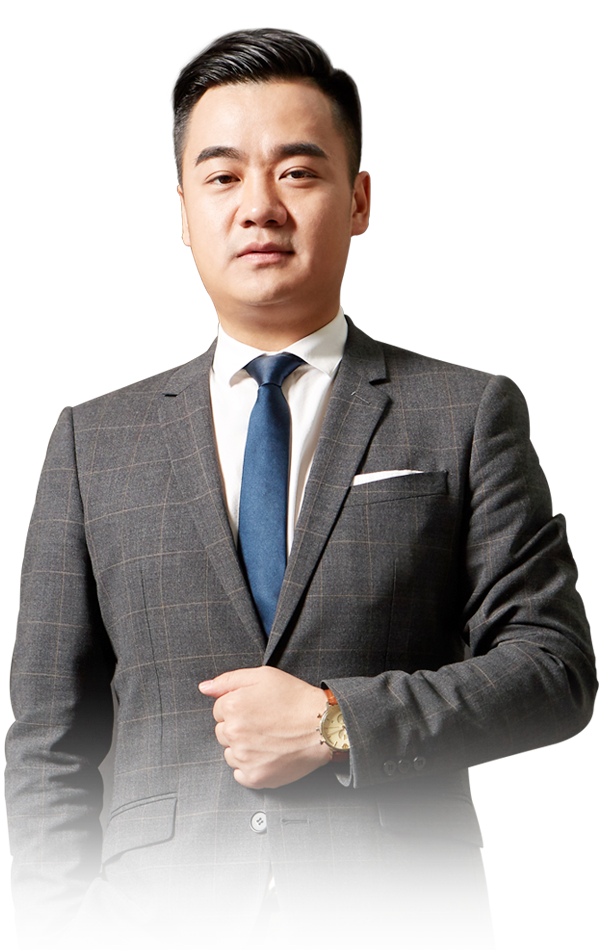 戴维斯双击2
11月12日 20:15
王延龙
执业编号:A1120615060002
10多年行业从业经验，擅长把握市场节奏和筹码理论，以及热点跟踪及板块分析和龙头晋级、淘汰、卡位等细节判断。推崇趋势跟踪论，主张躲避风险为第一，获取利润是第二。是盈利模式《钝化转势法》、《分金弱转强》、《一眼看高点》等创始人。对投资者心理的操作过程解剖，深受广大股民用户的认可。
0 1
大盘分析
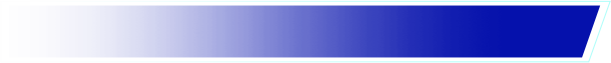 0 2
底部过程
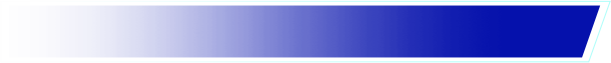 0 3
戴维斯双击
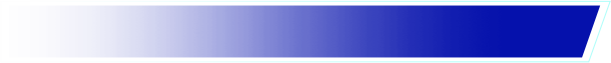 0 4
业绩拐点抓主升
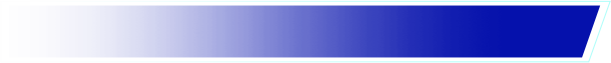 PART 01
大盘分析
大盘
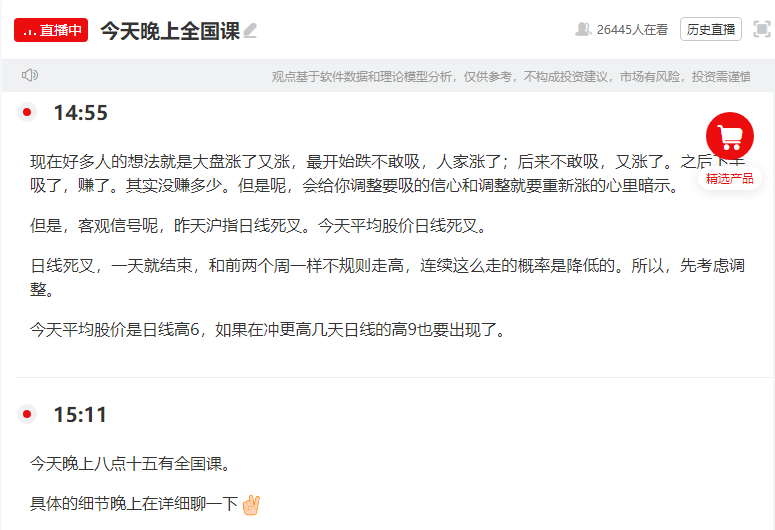 大盘
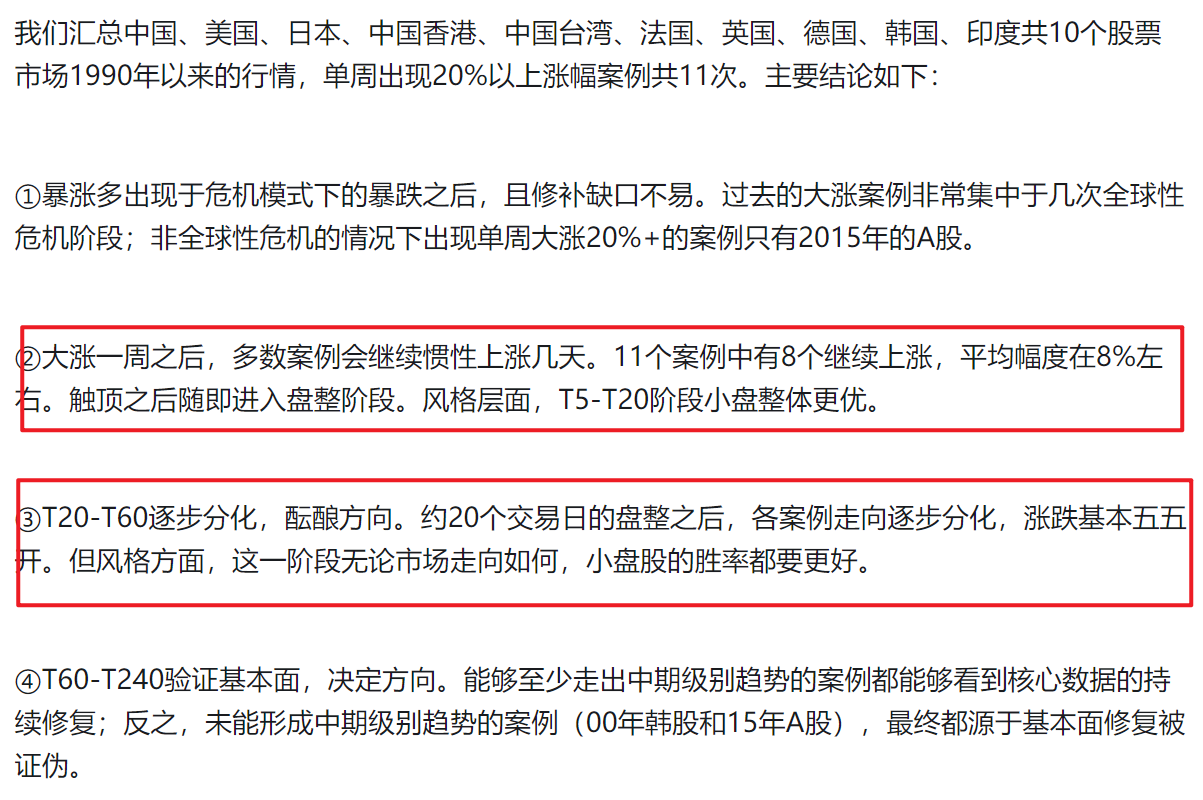 上图来自于网络
PART 02
周线节奏
大盘
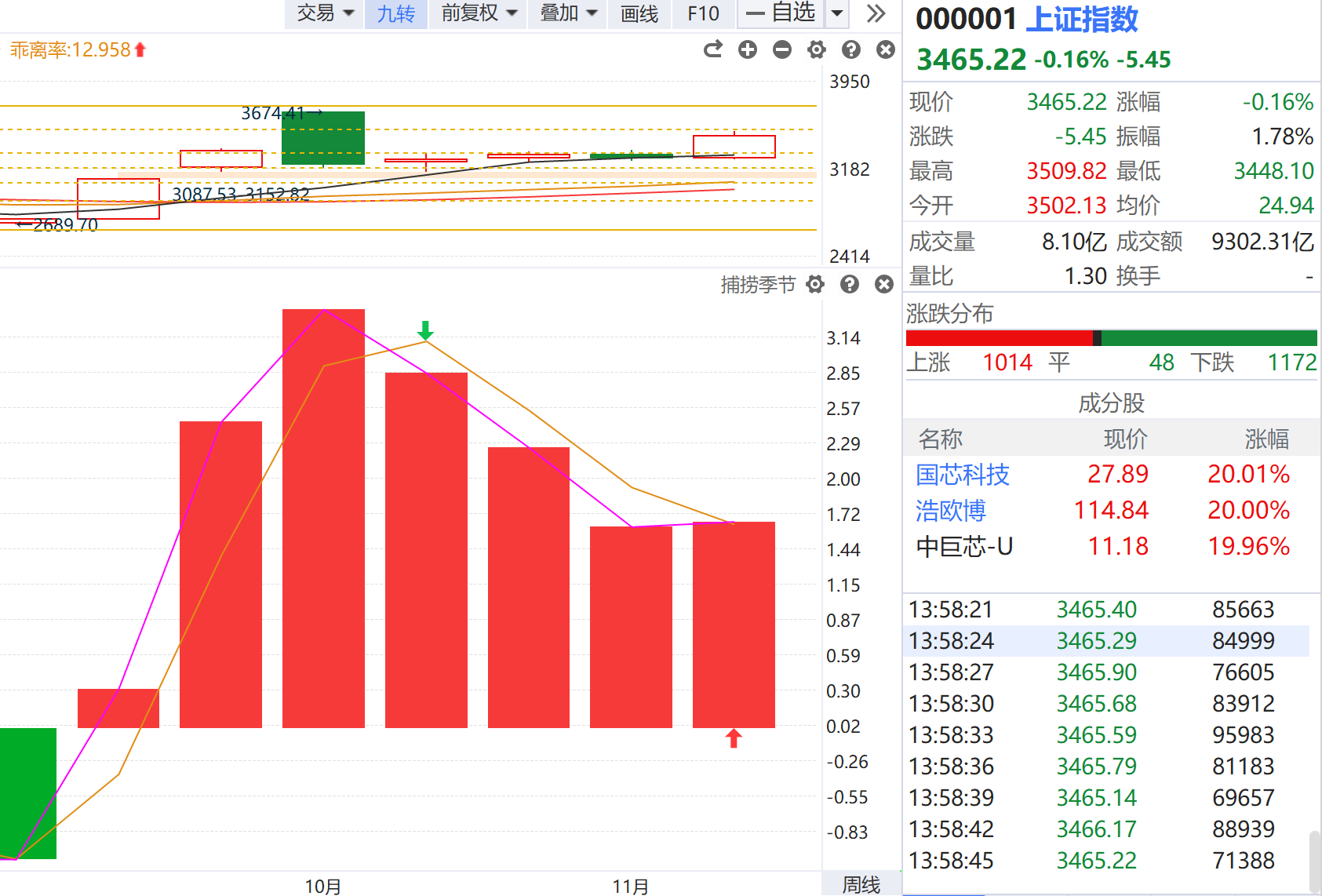 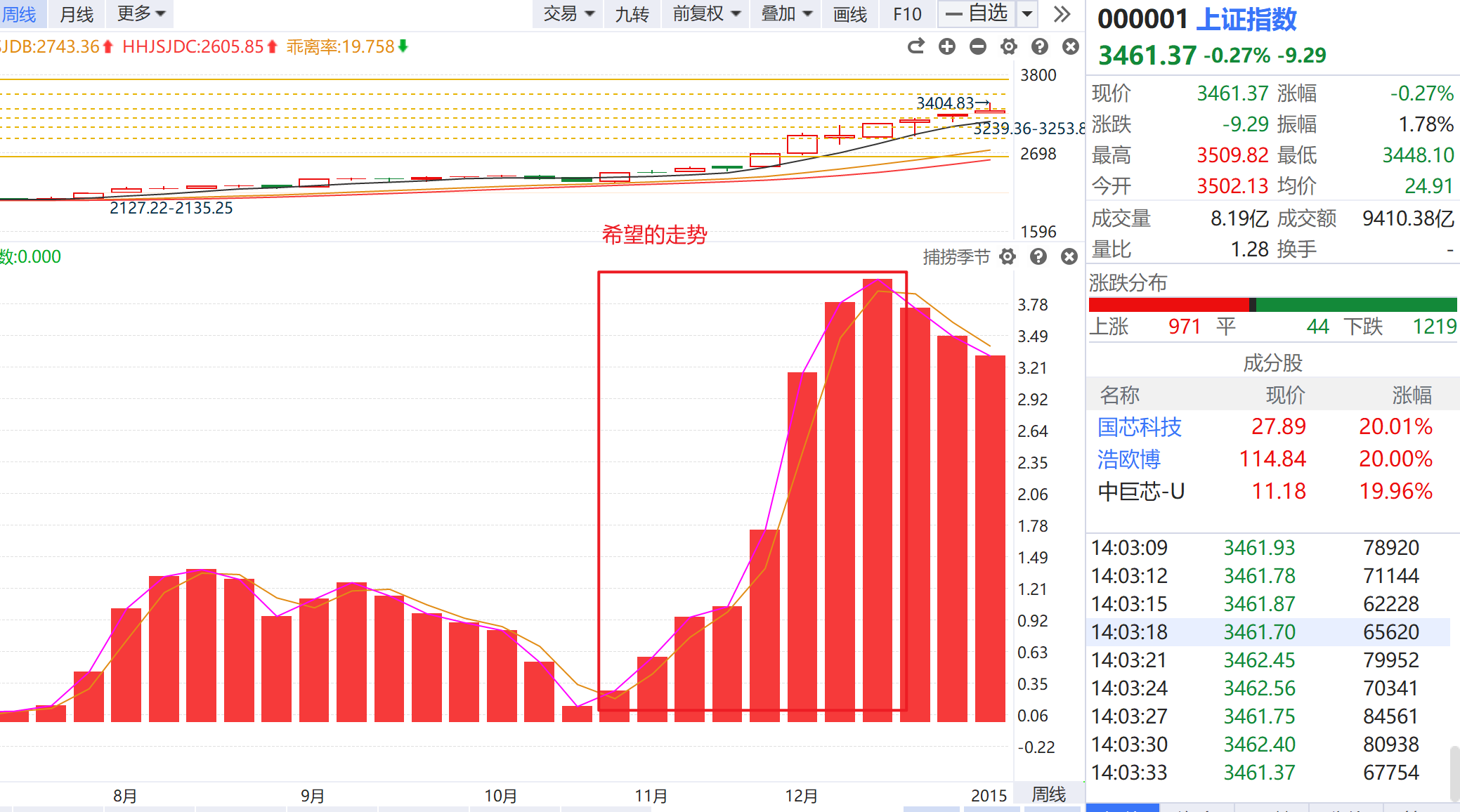 周线金叉成立的话，后面的所有拉升都不要忽略顶背离是否形成，最好的走势参考14年10月这一轮周线。
能做，但是做的过程要观察。有放量逼空最好。
大盘分析
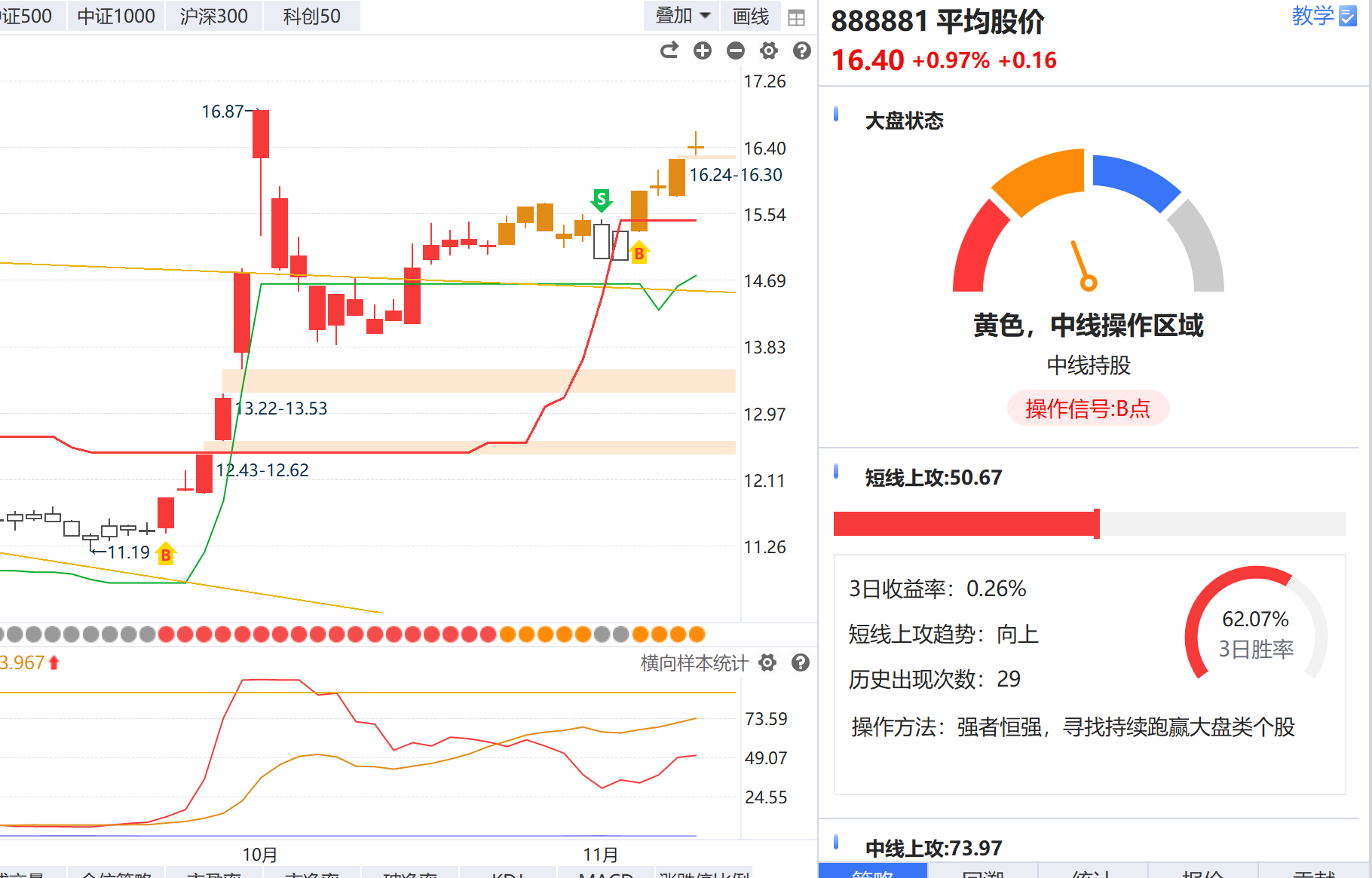 有人问我说，元帅大盘分析平台还能不能和九月底一样熊线再度上穿牛线。


我觉得洗洗睡吧，在走九月底一样的疯狂逼空概率不大了，市场目前风格已经在变化了，不要看今天在拉升科技，高标连板已经高度压低，加上抖音推票在被查的过程中，所以，再度疯狂概率不大。接下来看看容量票是否有机会，也就是偏蓝筹类型。

平均股价在牛线上就有赚钱效应。
如果跌破考虑调整好的会有蓝筹机会，差的话进入调整周期。类似15年的4月到5月。
PART 03
戴维斯双击
绩优股
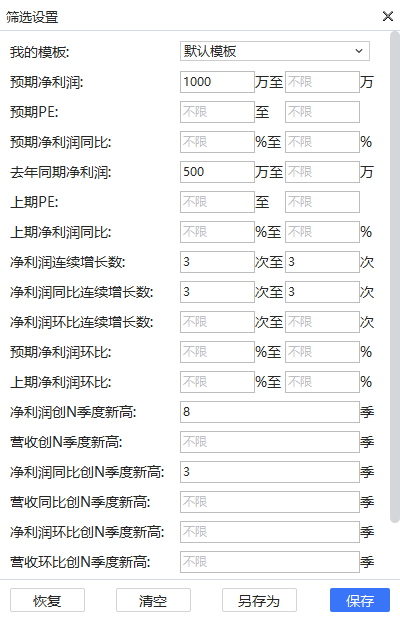 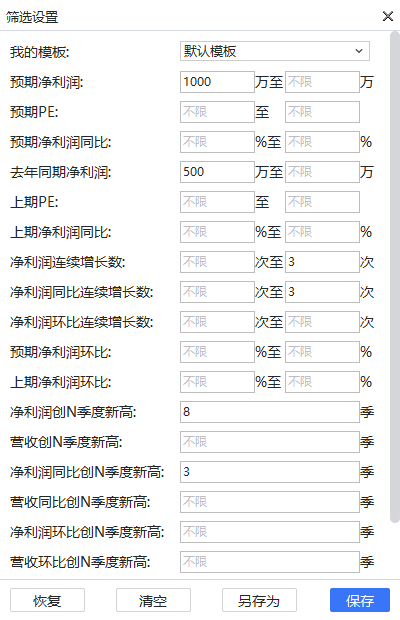 理解选择的逻辑
PART 04
当下方案
中秋节前聊过的这个和法本信息
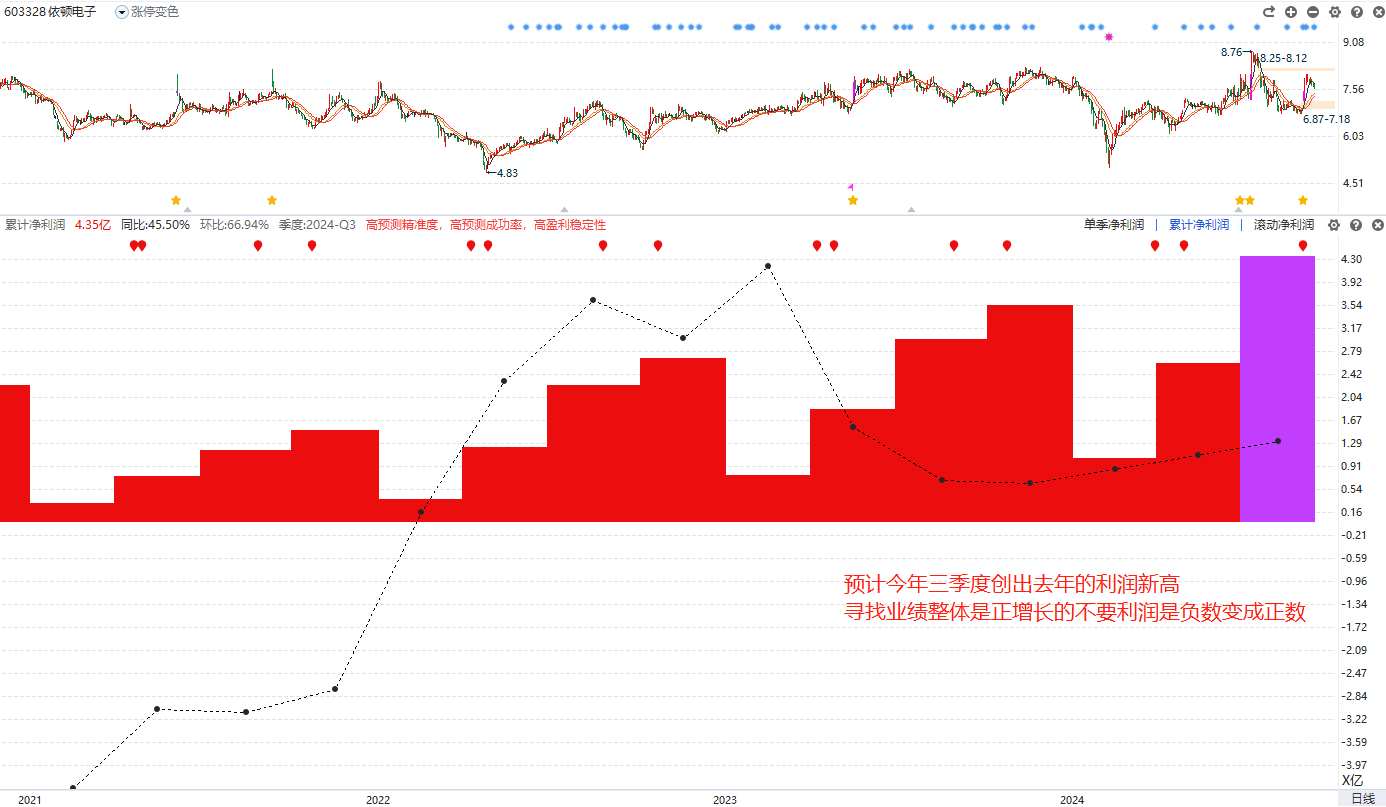 分金弱转强助攻短线力度
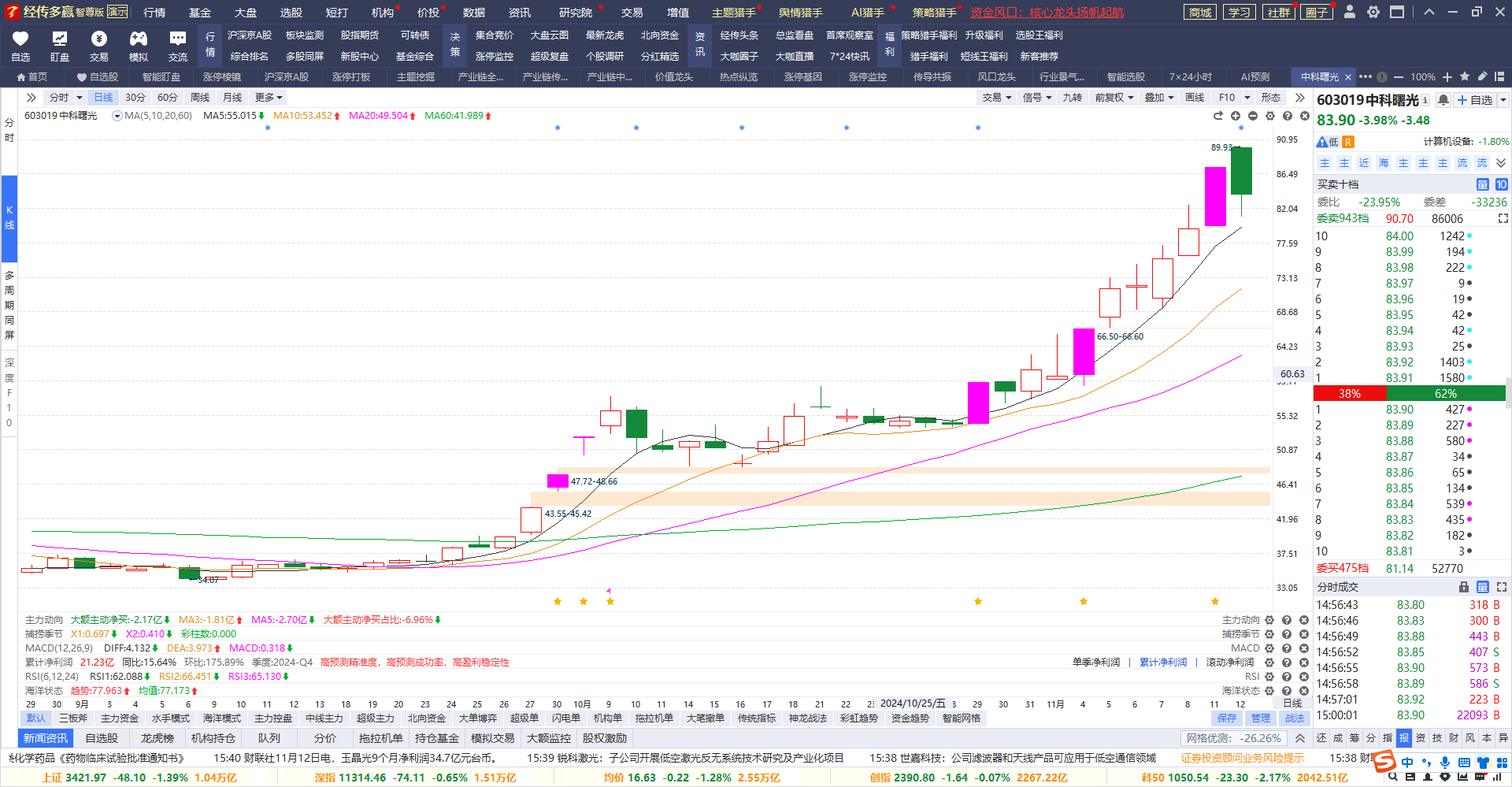 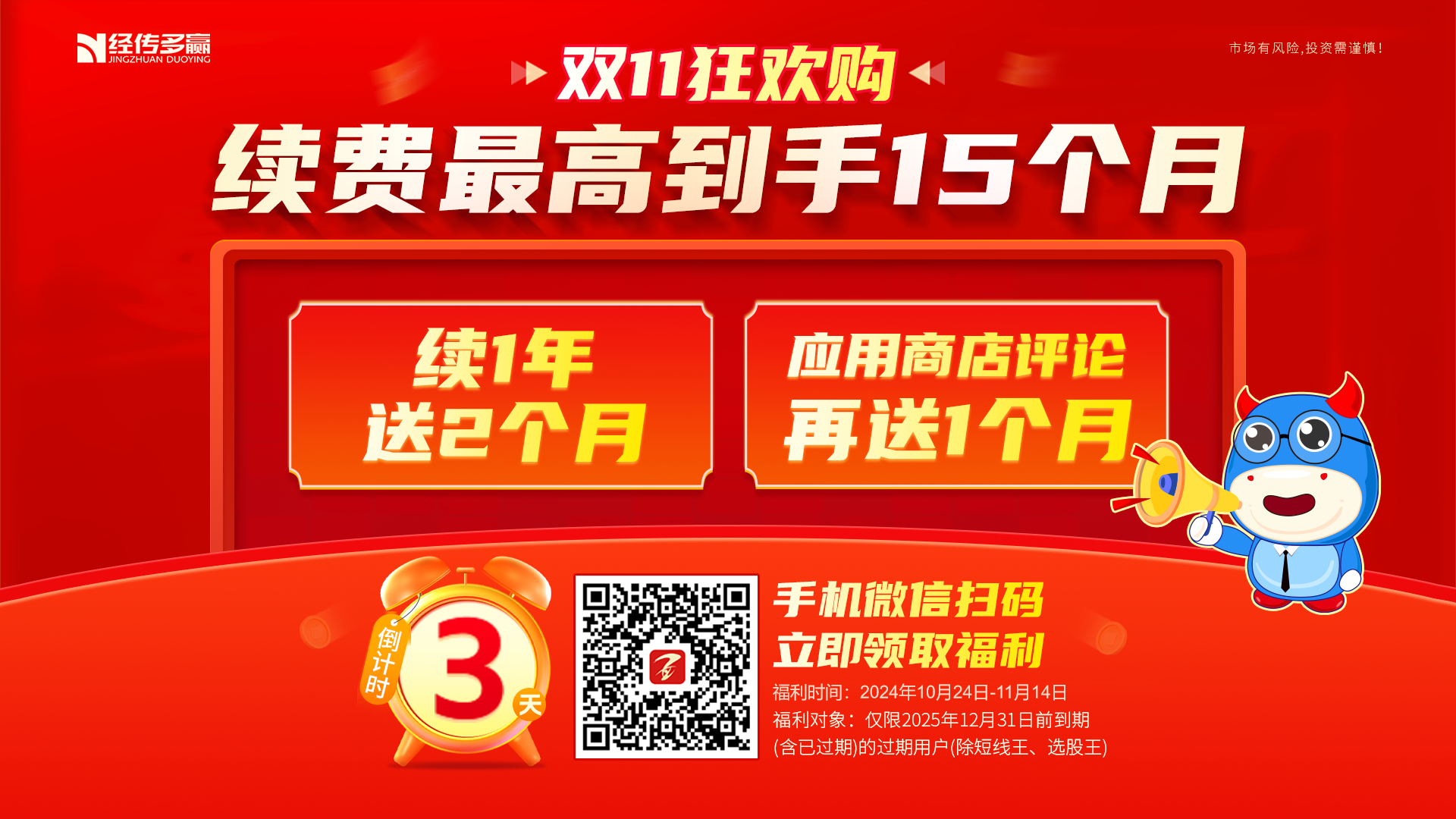 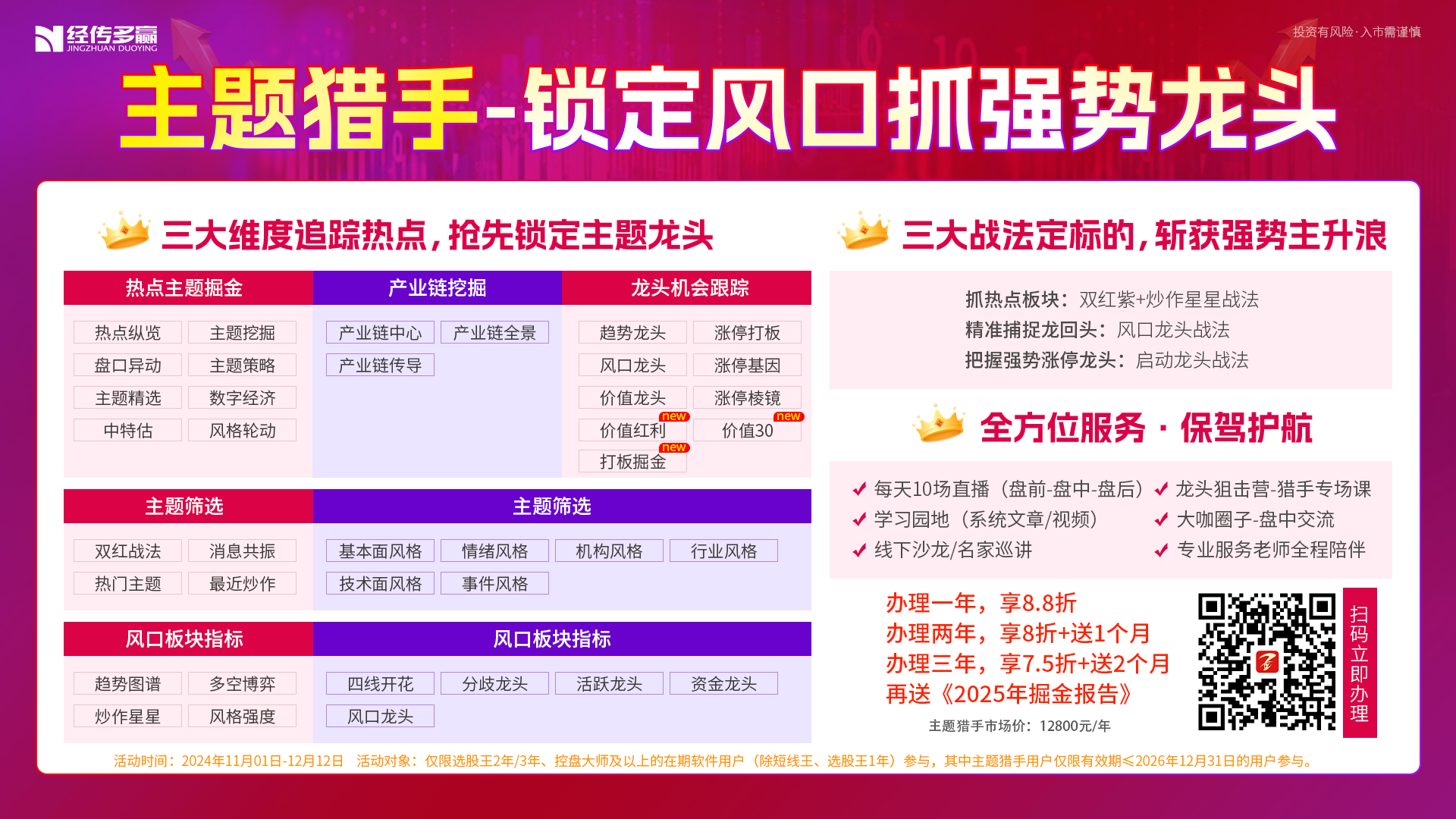